Veilige grondstoffen
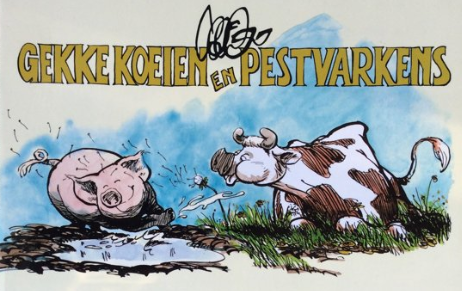 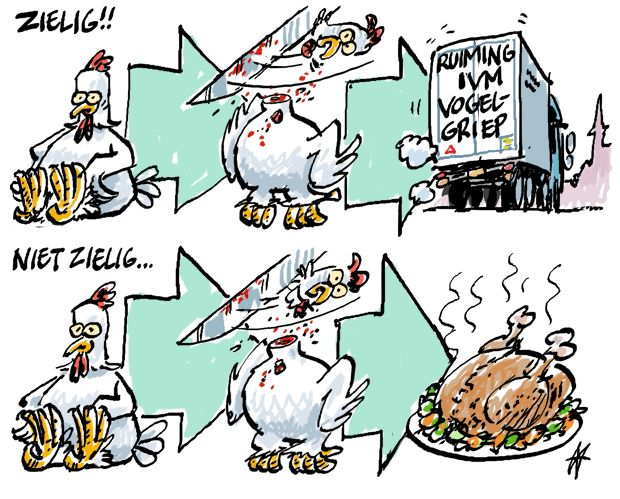 Voedsel infectie
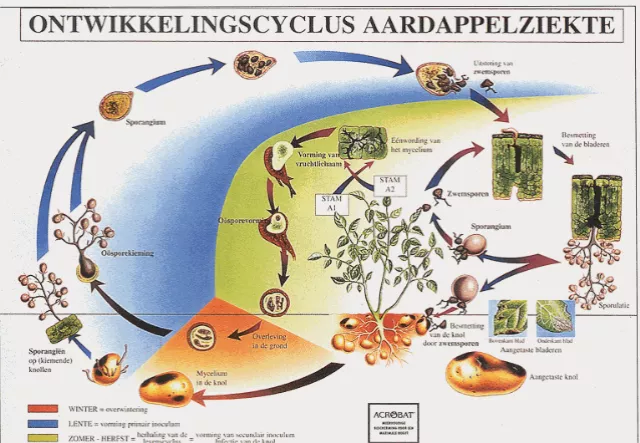 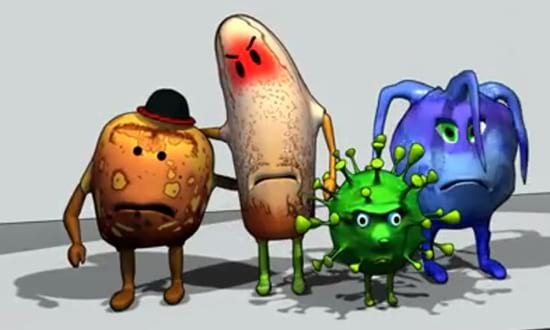 Dierlijke grondstoffen
Plantaardige grondstoffen
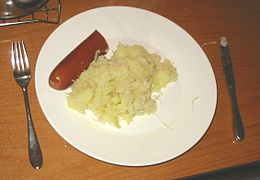 Voedselinfecties voorkomen
Antibiotica
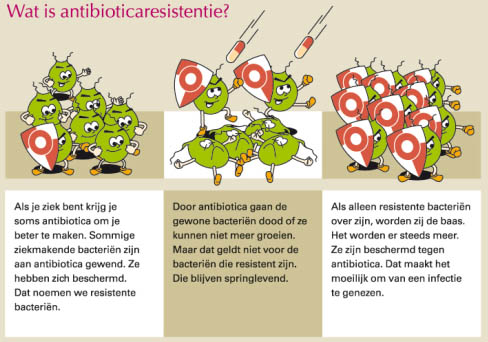 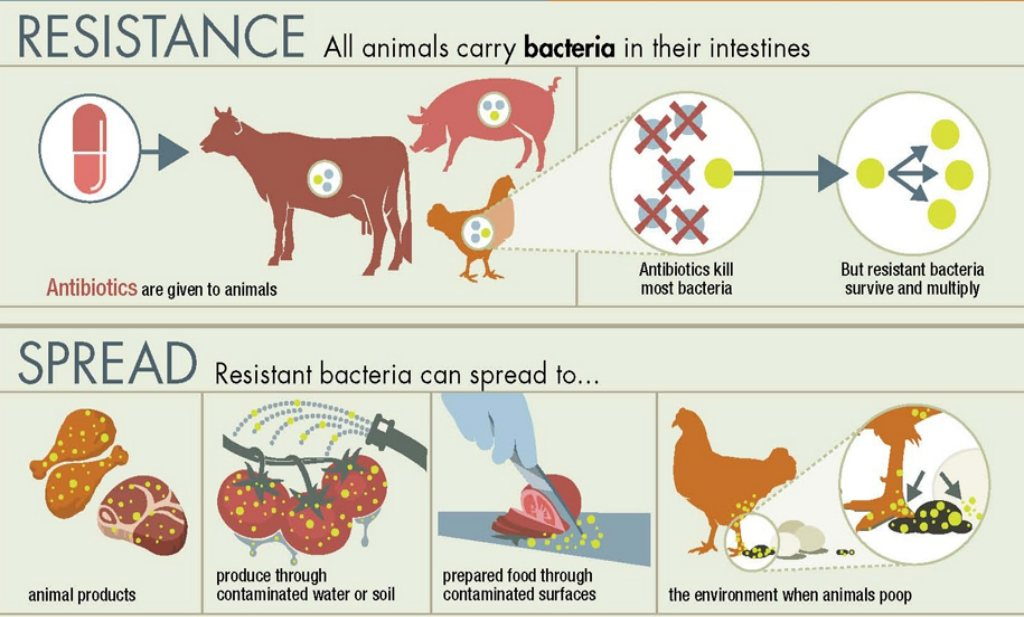 Biologische voeding: zo natuurlijk mogelijk gemaakt!
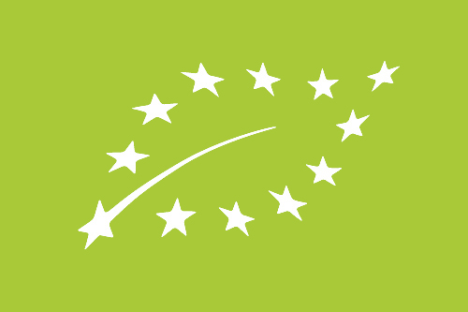 Biologische voeding: zo natuurlijk mogelijk gemaakt!
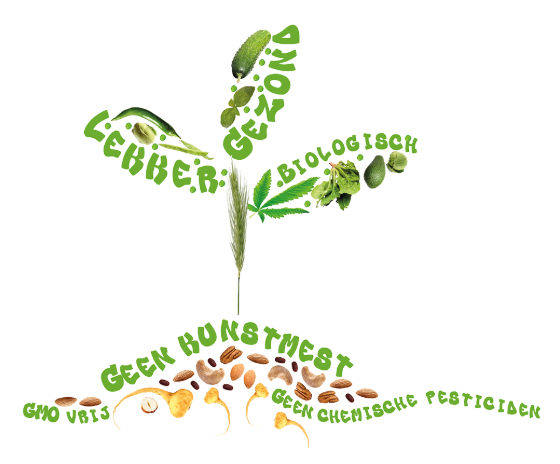 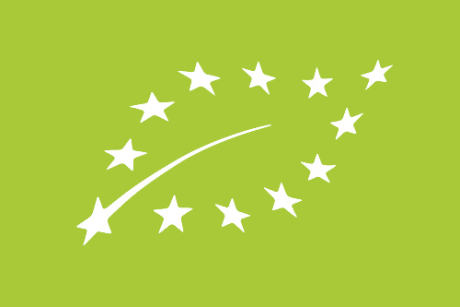 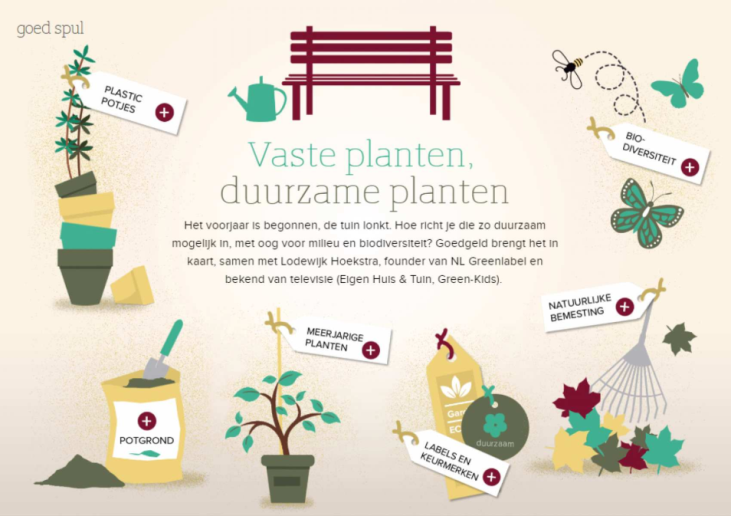 Bij biologische teelt mag geen kunstmest en pesticiden gebruikt worden.
Controle op gezondheid en kwaliteit
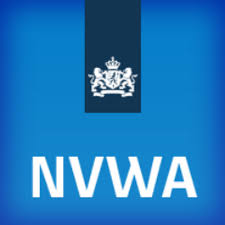 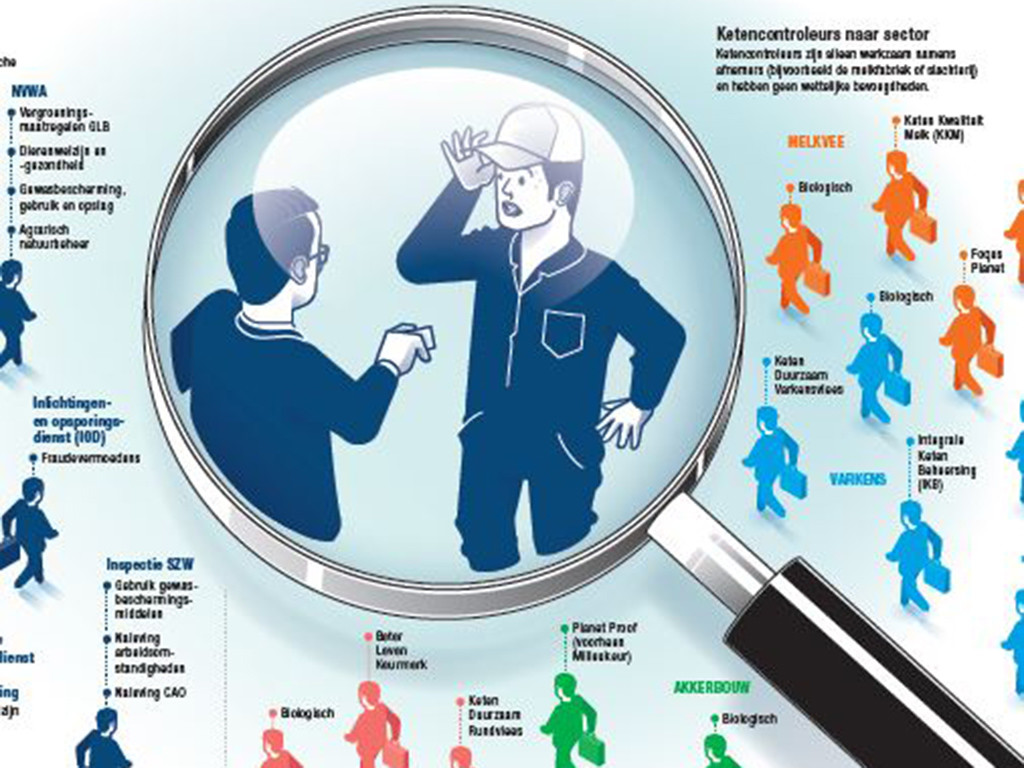